The Local Officials Compliance Branch
Education Essentials:
Your Primer for Education
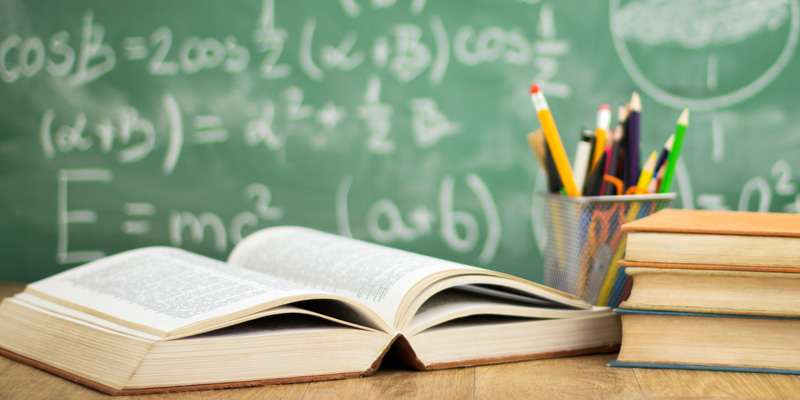 Your Education Staff
Brian Stidham
Education Coordinator

Kim Holt
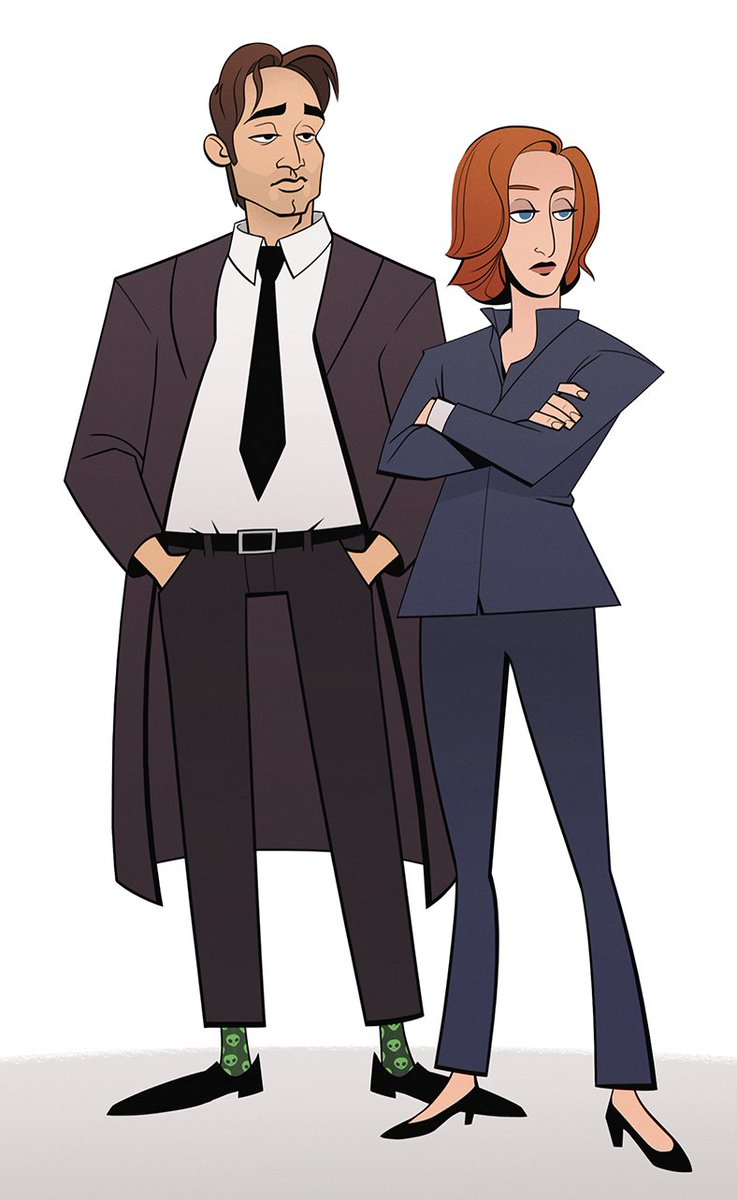 http://revenue.ky.gov/PVANetwork/
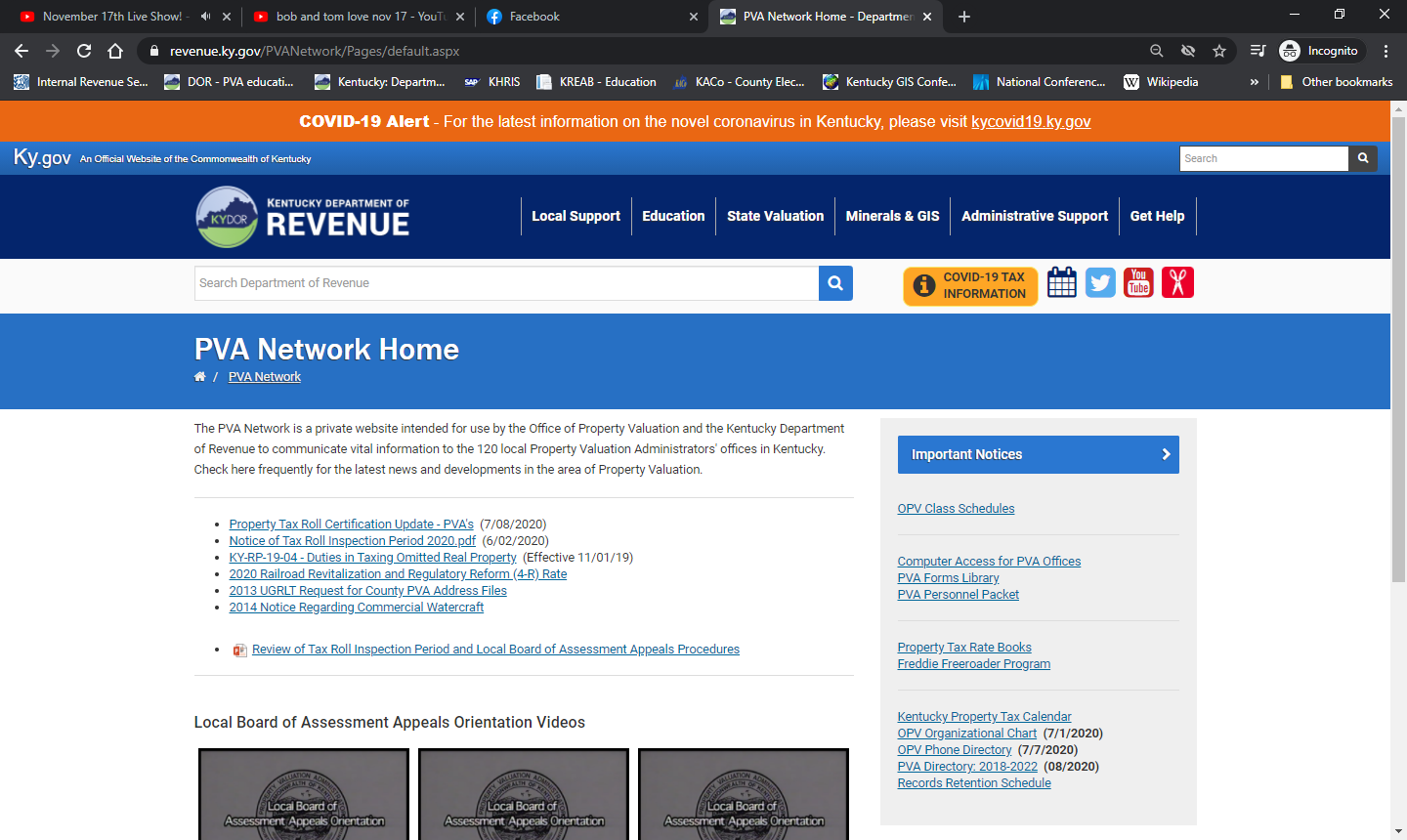 Education Page
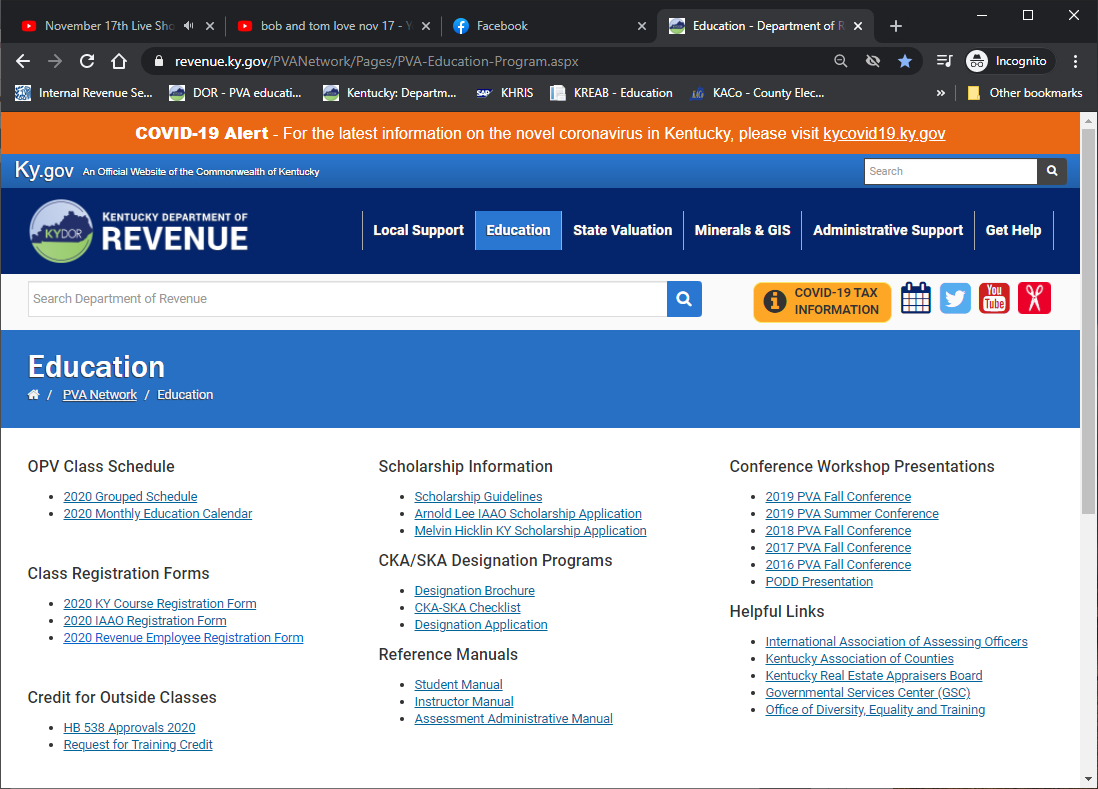 Continuing Education Requirements
Two Statutory Education Requirements

KRS 132.597 – Expense Allowance Program
30 hours (15 with SKA) per calendar year
Hours in excess of 30 cannot be carried over to subsequent calendar years
Continuing Education Requirements
Two Statutory Education Requirements

House Bill 538 – Training Incentive Program
40 hours per calendar year
Lump Sum payment adjusted annually
Check is issued the month following completion of hours
Hours in excess of 40 can be carried over to subsequent years
A maximum of 40 hours can be carried over to subsequent years
Continuing Education Requirements
Two Statutory Education Requirements

Hours for both requirements can be earned concurrently
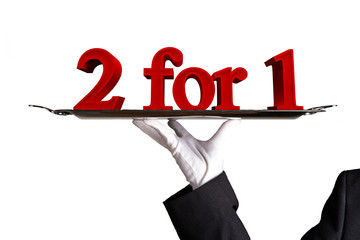 Breakdown of Hours
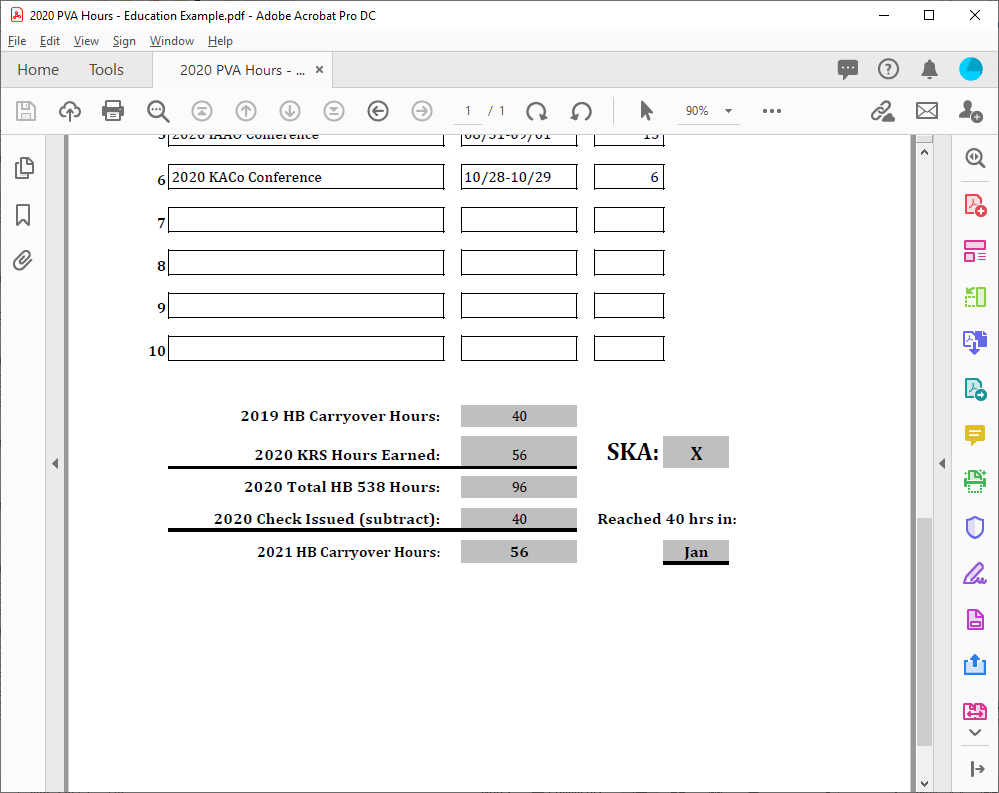 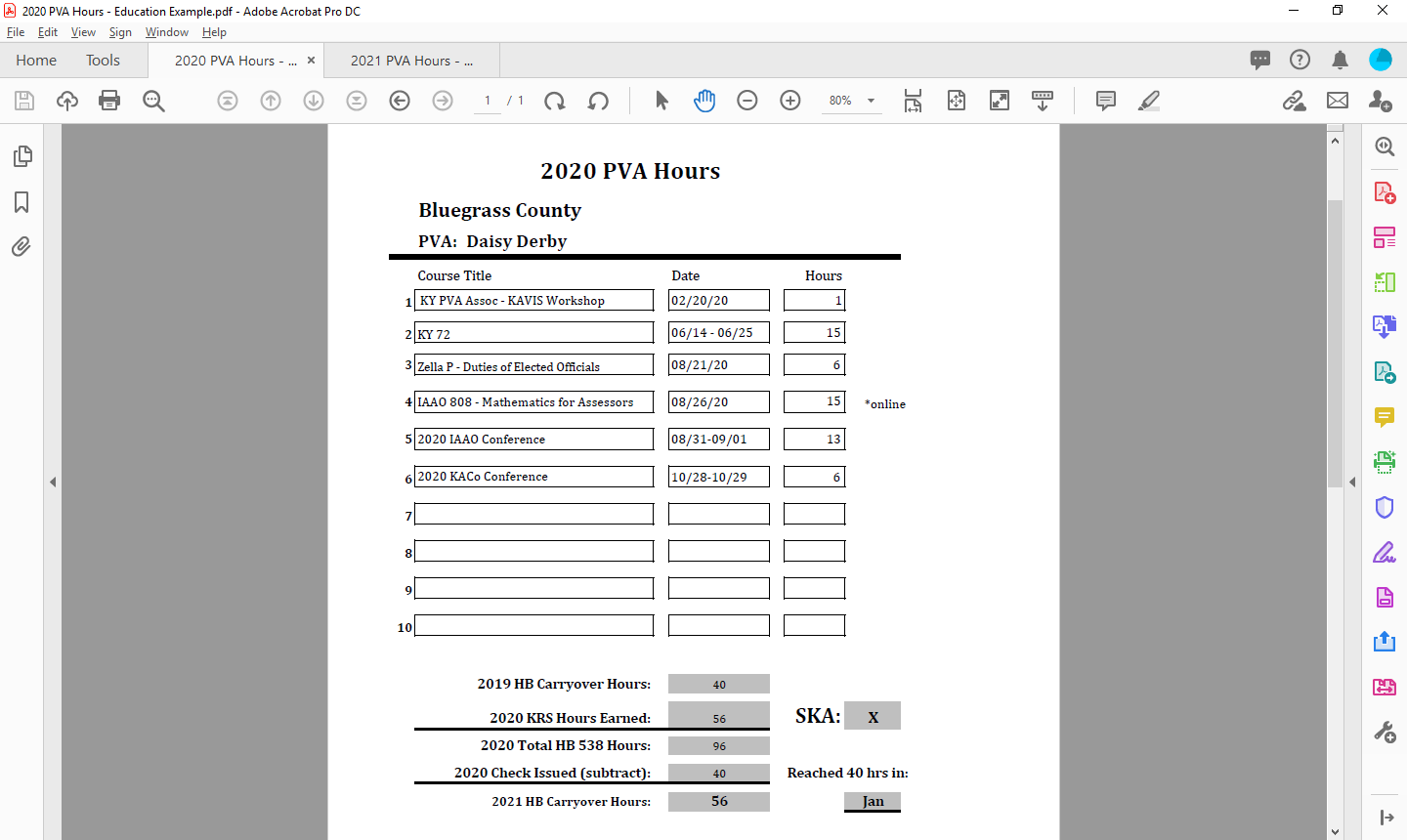 Example
Daisy Derby had 40 hours to carry over from 2019.  This fulfills her HB 538 requirement for 2020. She would have received her check at the end of February 2020.

 Daisy earned 56 hours during 2020.  This fulfills her (15 hrs) 2020 expense allowance hours. since she has her SKA.

 Daisy will be able to carry over 40 of her remaining 56 hrs to 2021.

 Her remaining 16 hrs will roll off.
Example
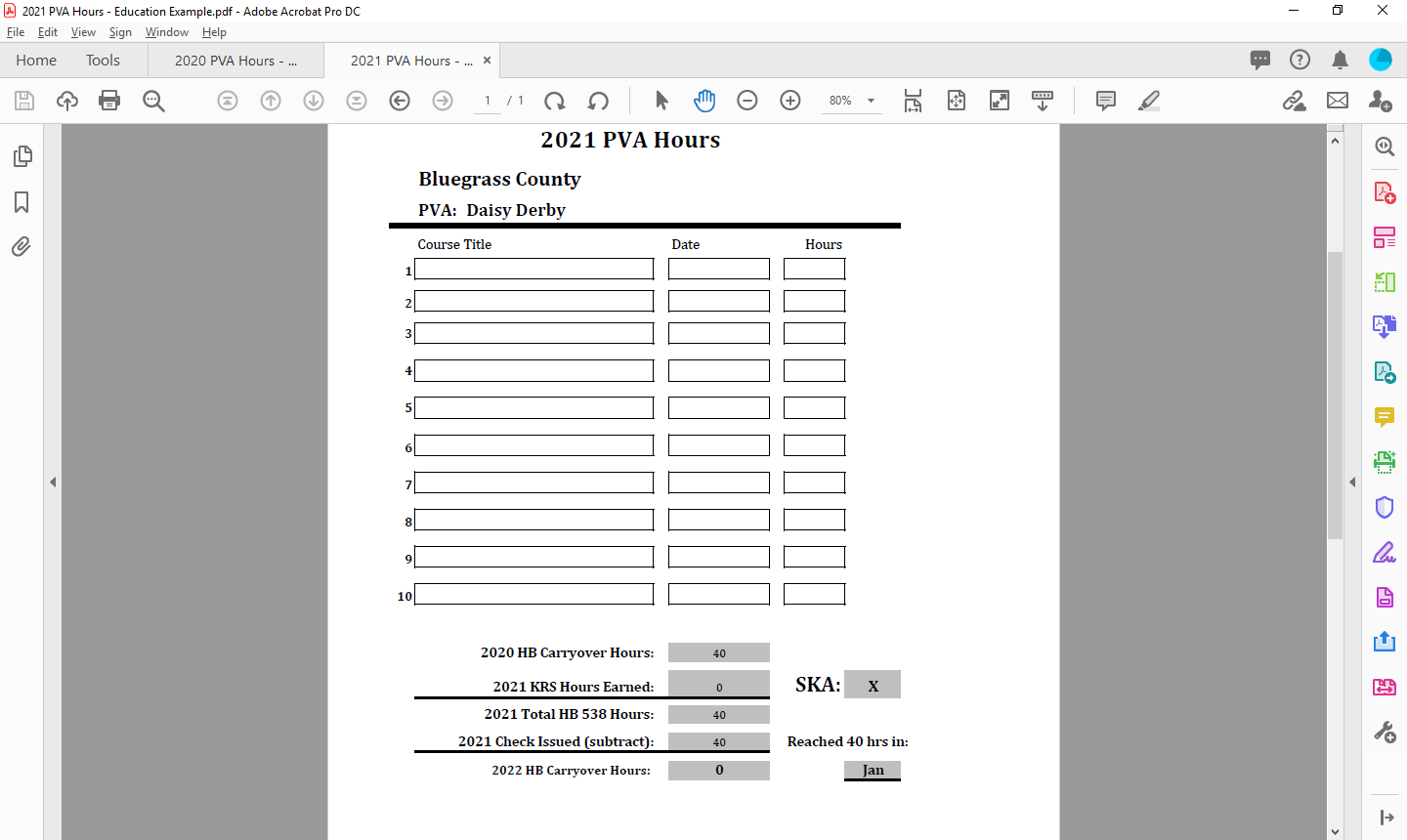 She has already fulfilled her HB 538 requirement for 2021.

 She will receive her HB 538 incentive check at the end of February 2021.

 She will need 15 hrs to fulfill her Expense Allowance hrs. (SKA)

 If no SKA, she’d need 30 hrs
How Do I Get My Hours
Approved Courses
KY Courses
Workshops/Conferences held by DOR  
PVA Association Summer Conference
IAAO Courses
KY Office of Diversity, Equality, and Training (ODE&T)
KY Association of Counties (KACo) and Department of Local Government (DLG) 
KY Real Estate Appraisal Board (KREAB) and KY Real Estate Commission (KREC)
Online classes from IAAO only
up to 10 hours per calendar year for all PVAs
up to 25 hours per calendar year with a SKA designation
How Do I Get My Hours
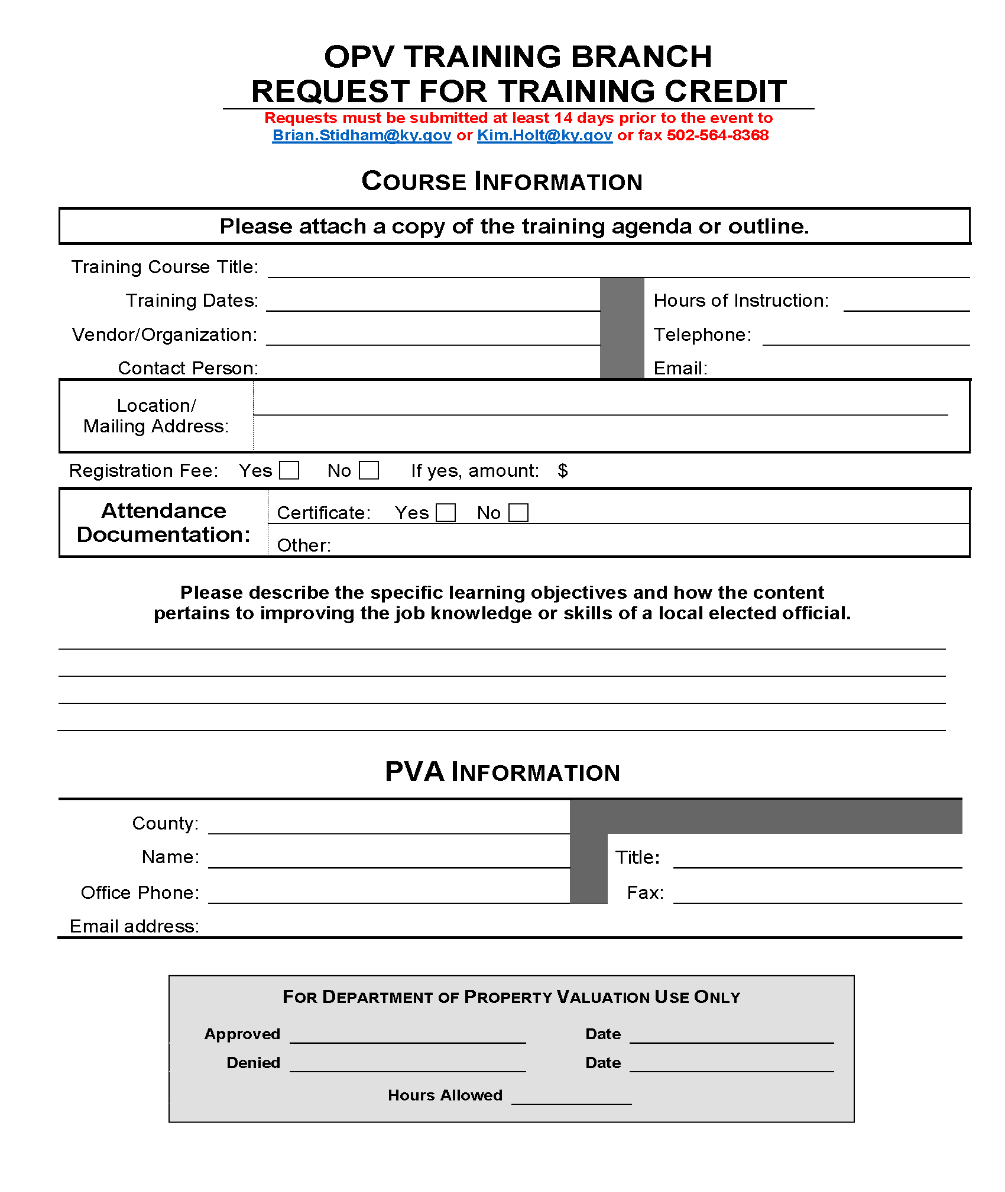 Other Education Options

Outside Training Opportunities
Submit Request for Training Credit Form
Two Weeks in Advance for Approval
How Do I Get My Hours
Outside Course Approval Criterion 
Relevance to performed duties
Ability of sponsor to verify attendance 
Reputation of organization/entity sponsoring the training 
Extent of actual training 
Availability to all PVAs

Note: If approval is granted for one PVA, it acts as blanket approval for all.
Kentucky Courses
Most KY courses are 15 hours 
Begin Monday at 1:00
8:30 – 4:15 Tuesday
8:30 – 4:15 Wednesday
8:30 – 11:30 – Test
$40 cost for 15 hour class
3 hours for test
Passing grade is 70% or better
Must attend at least 12 hours of class to take exam
IAAO Courses
Cost
$435 for IAAO Members
$535 for Non-Members
Most IAAO Courses are 30 hours
15 hrs workshops
7.5 hrs workshops
8:30 – 5:00 Mon – Thurs
Test on Friday 8:30 (3 ½ hours)
Kentucky Professional Designation Program
Designations Offered
Certified Kentucky Assessor (CKA)
Senior Kentucky Assessor (SKA)
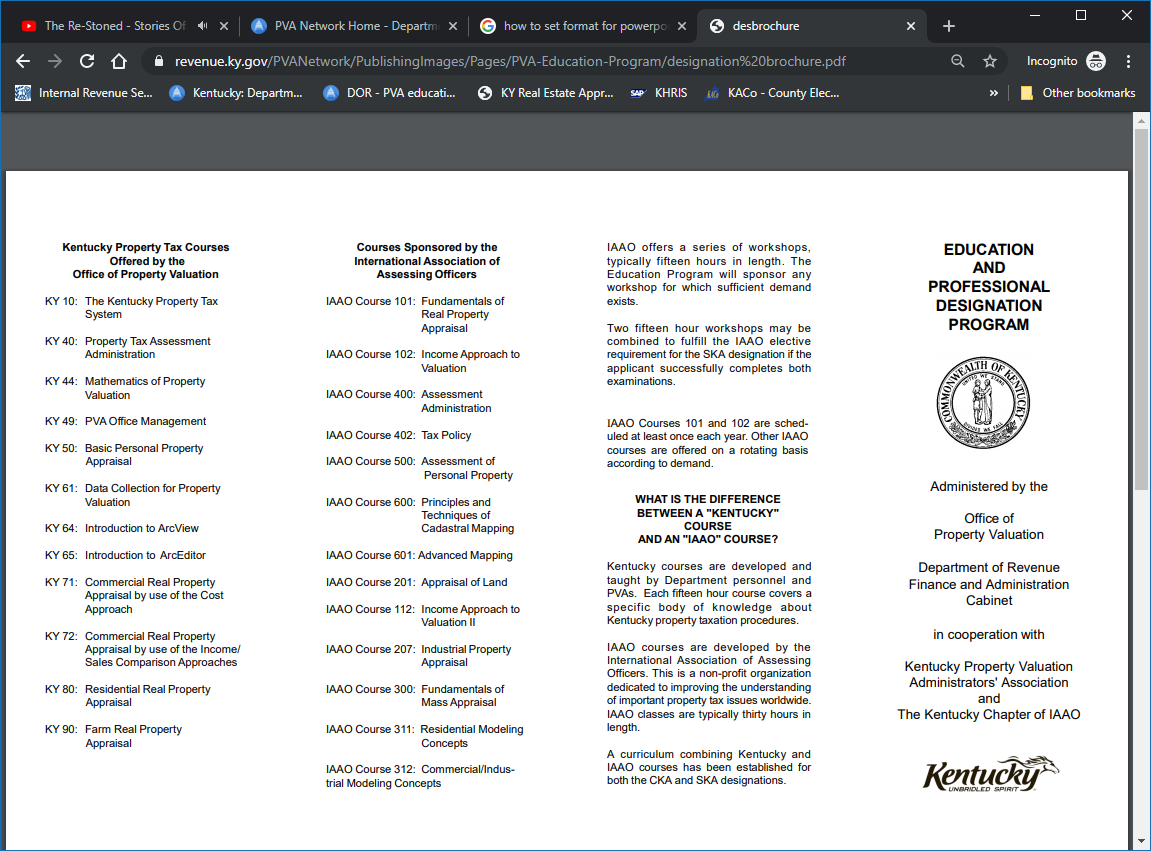 Kentucky Professional Designation Program
Certified Kentucky Assessor (CKA)
4 Tracks
Real Property Assessment Track
Personal Property Assessment Track
Administrative Track
Mapping Track
3 Years of Experience in Kentucky Property Tax Administration
Kentucky Professional Designation Program
Senior Kentucky Assessor (SKA)
Must have CKA
4 additional KY courses
1 additional IAAO 30 hr course or 2 IAAO 15 hour courses
Additional 2 years of experience in Kentucky property tax administration (total of 5 years)
Education Schedule
Cancellations
Must be received no less than 30 days prior to the course in order to receive credit/refund

Refunds
KY courses - receive class credit
IAAO course – can receive refund for cancellation
Send refund request to Kim Holt
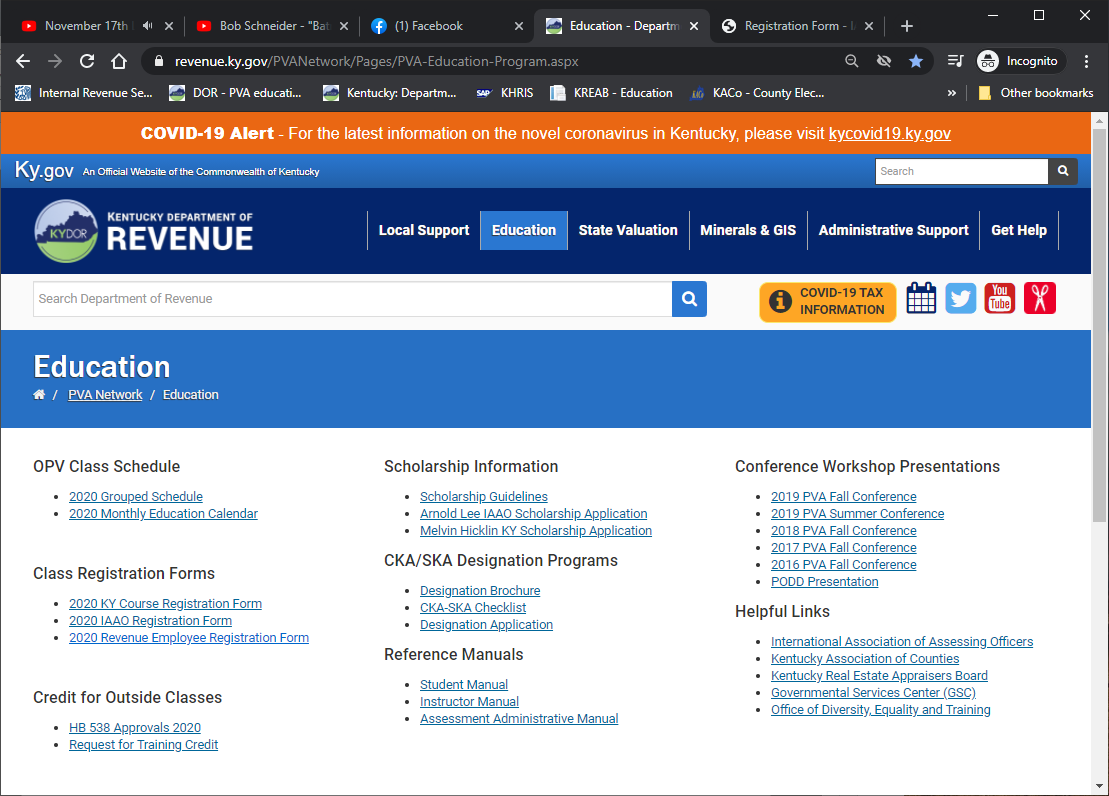 Education Schedule
2021 Schedule will be emailed to everyone
Registrations can be mailed, faxed, or emailed to Brian Stidham (Brian.Stidham@ky.gov)  
If emailed or faxed your spot will be held until payment is received
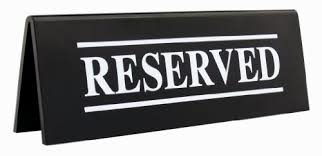 Scholarships
Scholarships are available for KY and IAAO courses
Scholarship Guidelines and Applications can be found on PVA Network

Reimbursement of meals and lodging
Does not include travel/mileage
Amounts can vary depending on type of class and location
Instructors
How to become an instructor:
KY Course Instructors – just have to be willing to volunteer their time
Received one class credit for your office for each class taught
PVA’s receive education hours for classes taught
IAAO Course Instructors – have to attend the Instructors Training Workshop and pass the test
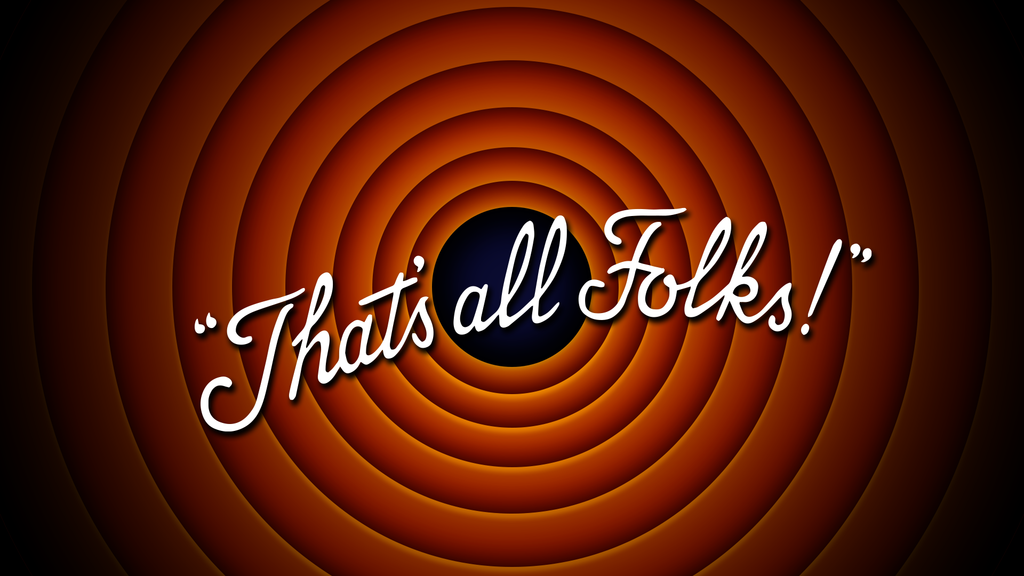 Any Questions ??